Week 2 Presentation
A day in the life of Ancient Egypt
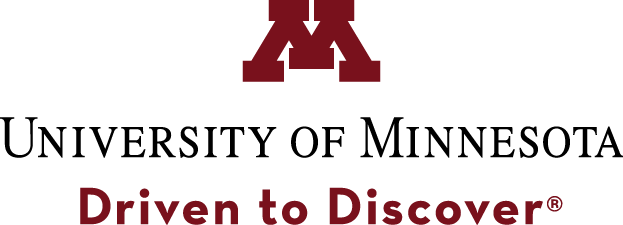 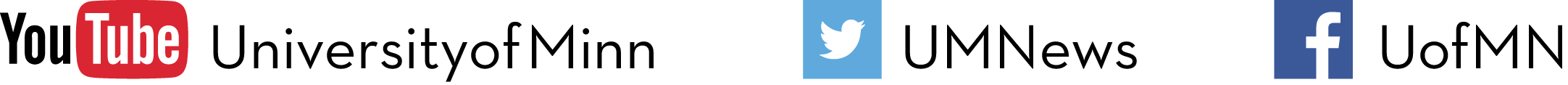 The University of Minnesota is an equal opportunity educator and employer.